BEZCENNA…
Wysłuchajcie i rozwiążcie zagadkę, która będzie wprowadzeniem w nasze zajęcia
Płynie strumykami
Szemrząc swe melodie
A gdy wejdziesz do niej 
 Otoczy łagodnie

Miękka jak aksamit 
A drąży jak grot
Spadający z wysokości
Uderza jak młot
W nadmiarze to żywioł
Niszczy i zalewa
A gdy jej zabraknie, to człowiek omdlewa
https://www.youtube.com/watch?v=5JBsAPRJeBY

Każdy spragniony, marzy o jej piciu
Krystalicznie czysta umożliwia życie
Czy już wiecie o czym jest zagadka???
OCZYWIŚCIE O WODZIE :)
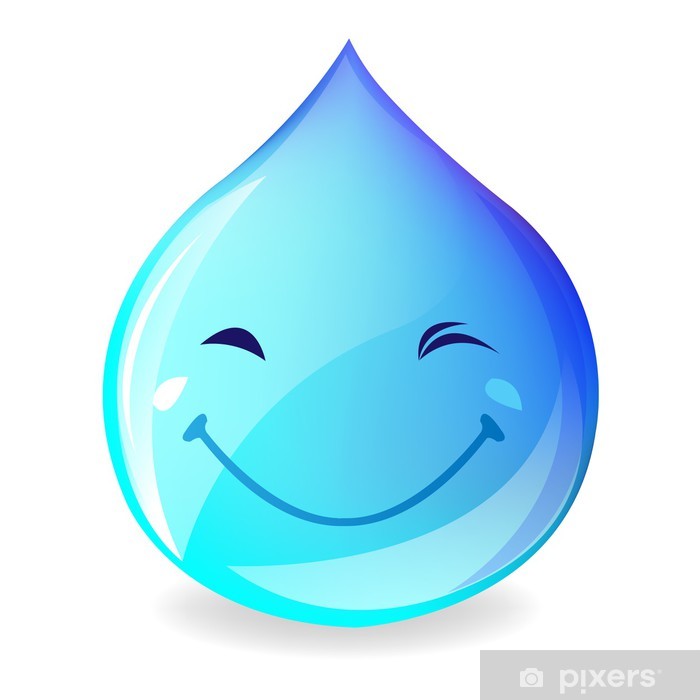 Przyjrzyjcie się uważnie modelowi kuli ziemskiej( globusowi)
● Powiedźcie jaki kolor dominuje na globusie i co on oznacza? 
● Jak nazwałbyś inaczej Ziemię?
Czy poprawne jest określenie: Błękitna Planeta- swoją odpowiedź uzasadnij
Woda pokrywająca Ziemię to w 97% woda słona a tylko w 3% woda słodka.
Co by się stało, gdyby zabrakło wody na Ziemi?											Jak należy oszczędzać wodę?
Otwórzcie swoje podręczniki na str. 34- 35 a następnie:
● Przeczytajcie tekst pod obrazkiem

● Odpowiedzcie ustnie na pytania pod tekstem
Zapewne już to wiecie, ale warto abyśmy o tym przypomnieli
Woda ma 3 stany skupienia
1. Stan ciekły (ciecz)
2. Stan stały (lód)
3. Stan lotny( para wodna)
Zjawisko to najłatwiej zaobserwować w trakcie:
● GOTOWANIA SIĘ WODY
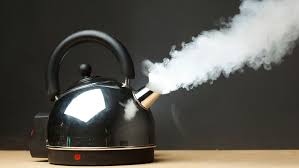 Wszystkie zbiorniki wodne, organizmy roślinne i zwierzęce wydzielają parę wodną→(nie wierzysz to przyłóż lusterko do buzi i lekko na nią nachuchaj), która unosi się w powietrzu i gromadzi w postaci chmur.
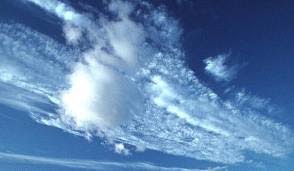 !!! Zastanówcie się!!!
Jaki zaproponowalibyście eksperyment związany z trzema stanami skupienia wody 
Ps. Czekam na Wasze propozycje
Zapraszam Was do obejrzenia krótkiego filmiku przedstawiającego krążenie wody w przyrodzie
Link zamieszczam poniżej:
https://www.youtube.com/watch?v=EXfEySFqfyQ
Zapiszcie w zeszycie poniższe zdanie:
Woda to bezcenny skarb.
(pod zdaniem narysuj uśmiechniętą  kroplę wody).
Otwórzcie karty ćwiczeń z j. polskiego na str. 36-37 i wykonajcie zadania
POWODZENIA
Czy wiecie, że niektóre maszyny pracują dzięki wodzie?
W podręczniku na str. 36 odnajdziecie jakie są to maszyny
Robimy przerwę ???
Napijcie się, zjedzcie coś smacznego
Zróbcie kilka podskoków, skłonów i przeciągnijcie się!
Karty matematyczne str.38-39
Poćwiczcie dodawanie i odejmowanie w zakresie 20.
Czego się dzisiaj nauczyliście?
Poznaliście rolę wody w życiu ludzi, zwierząt i roślin a także jej trzy stany skupienia,
Utrwaliliście umiejętności w czytaniu na różnych poziomach
Doskonaliliście dodawanie i odejmowanie w zakresie 20
Rozwiązywaliście zagadki tekstowe
Dziękuję za uwagę!
Jak zawsze byliście wspaniali!
							
								Wasza Pani 
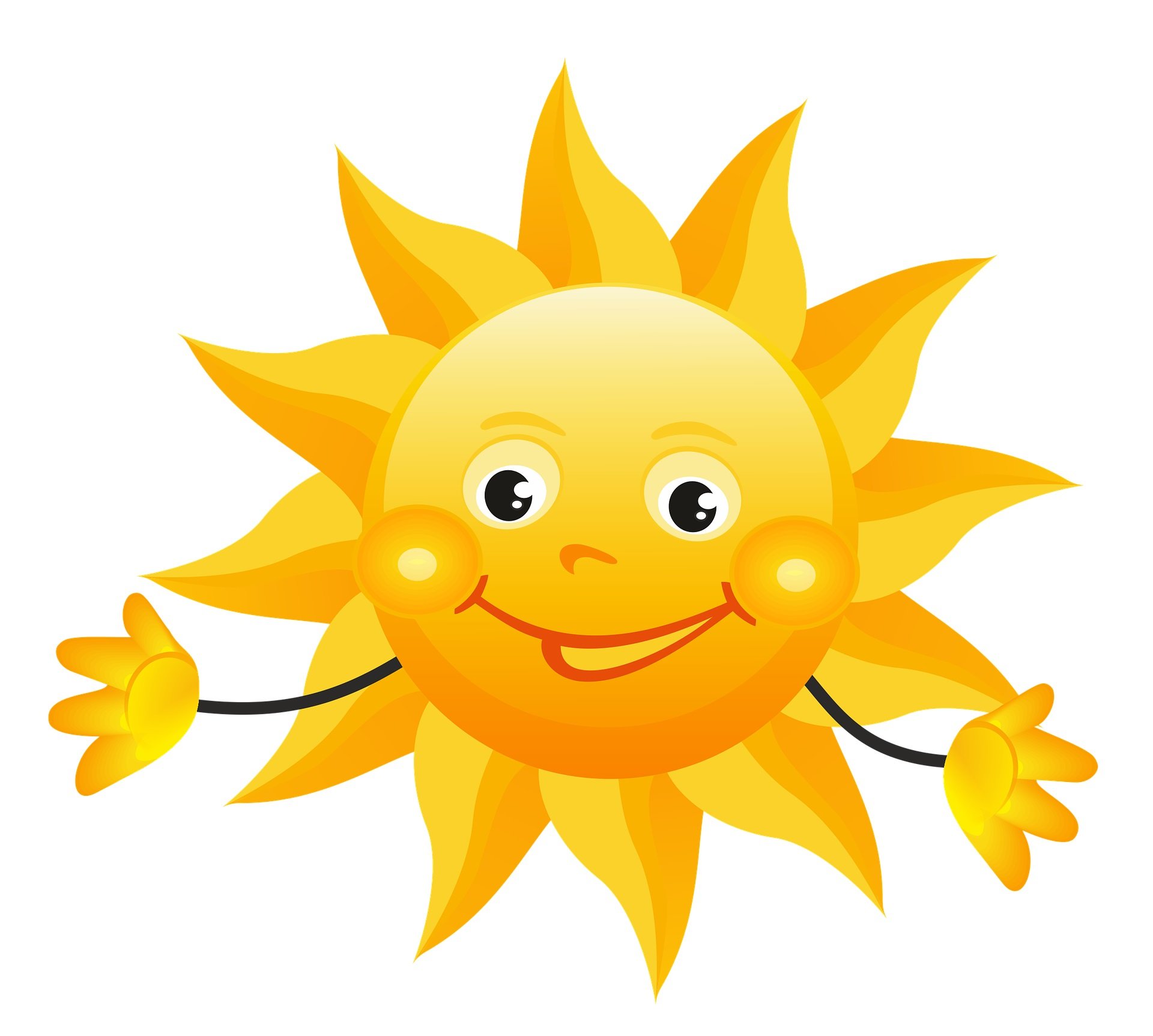